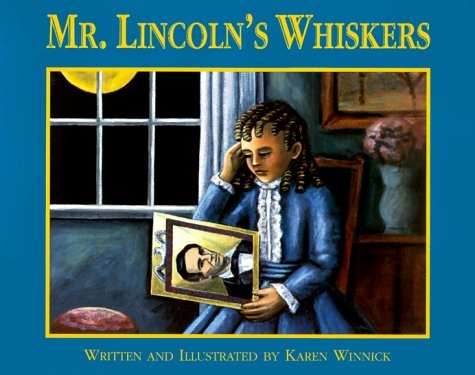 exchanged
trudged
advised
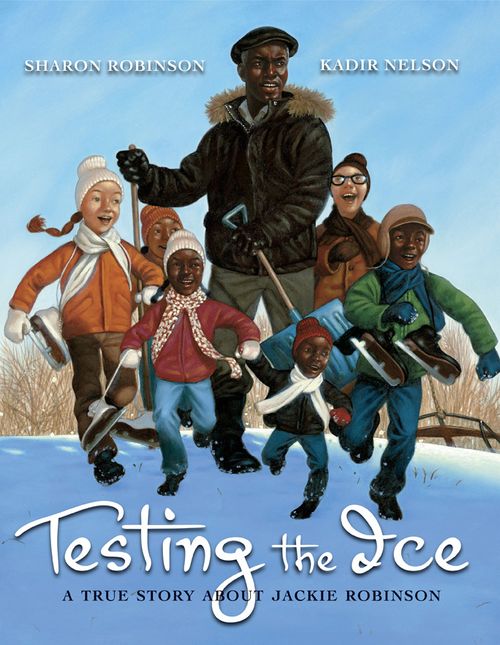 adoringly
sheepishly
reluctantly
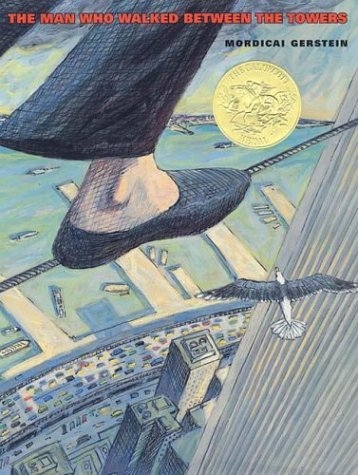 swayed
terrifying
performer
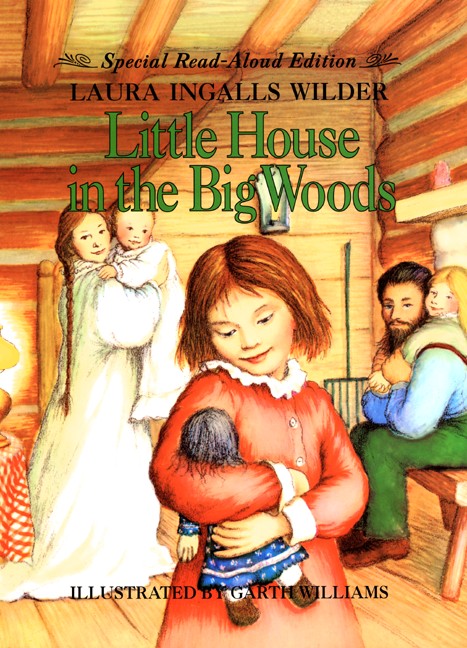 evenly
tramping
dodging
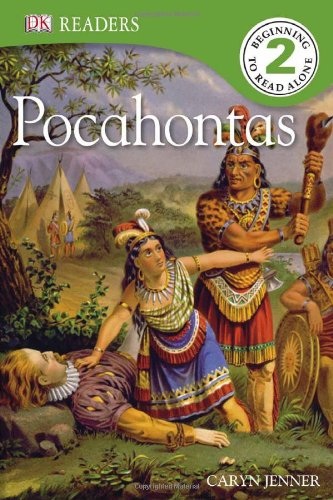 harsh
charming
clever
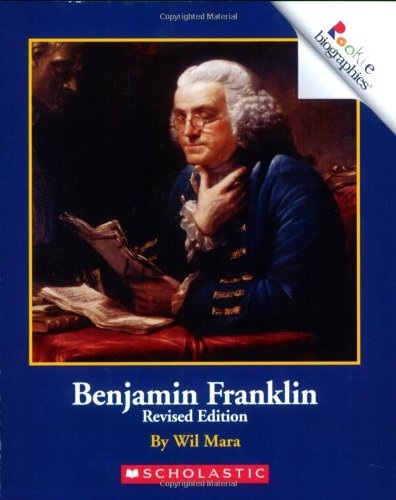 correctly
improvements
inventions